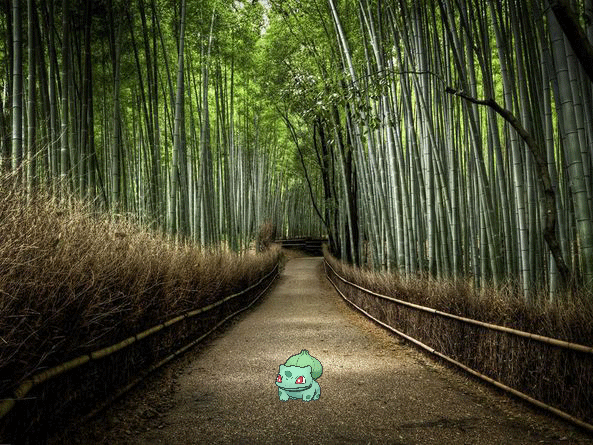 স্বাগতম
শিক্ষক পরিচিতি
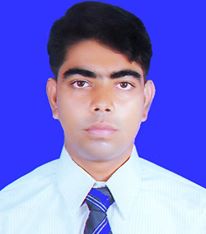 মোঃ মুশফিকুর রহমান 
সহকারী শিক্ষক (কৃষি)
হযরত শাহজালাল (রঃ) উচ্চ বিদ্যালয়
দক্ষিণসুরমা ,সিলেট ।
মোবাইলঃ 01710-461105
E-mail-mushfiqurteacher2013@gmail.com
পাঠ পরিচিতি
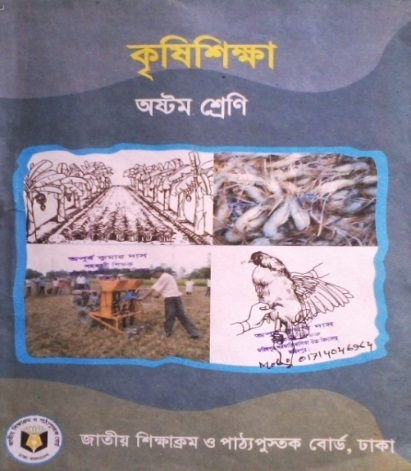 শ্রেণি :
দশম
বিষয় :
K…wl শিক্ষা
অধ্যায়:
চতুর্থ অধ্যায় 
কৃষিজ উৎপাদন।
৪র্থ
তারিখ:
২০-০১-২০১৬
সময়:
৫০ মিনিট
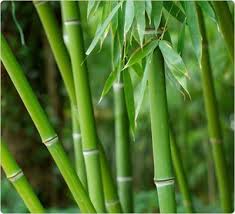 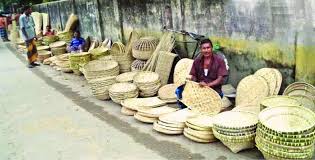 বাঁশজাত দ্রব্যাদির ব্যবহার
বাঁশ
আজকের পাঠ
বাঁশওবাঁশজাত দ্রব্যাদির ব্যবহার
শিখনফল
এই পাঠ শেষে শিক্ষার্থীরা--- 
 ১)বাঁশ কী জাতীয় উদ্ভিদ তা বলতে পারবে।                    
৩)বাঁশ কী কাজে ব্যবহৃত হয়,তা ব্যাখ্যা করতে পারবে।                                                  ৪)জন্ম থেকে মৃত্যু পর্যন্ত আমাদের জীবনে বাঁশ-কিভাবে জড়িয়ে আছে,তা বিশ্লেষণ করতে পারবে।
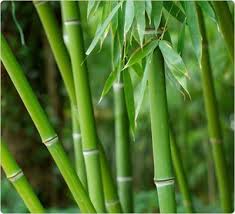 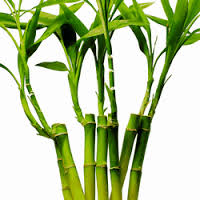 বাঁশ- বাঁশ ঘাস জাতীয় উদ্ভিদ। ইহা গৃহস্থালির নানান কাজে ব্যবহৃত হয় এবং কাঠের তুলনায় দাম কম। তাই বাঁশকে গরিবের কাঠ বলা হয়।
একক কাজ
২। বাঁশ শিল্পের প্রকারভেদ গুলো লিখ।
সময়:৫মিনিট।
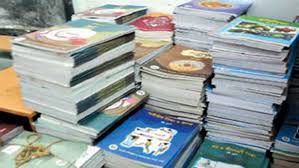 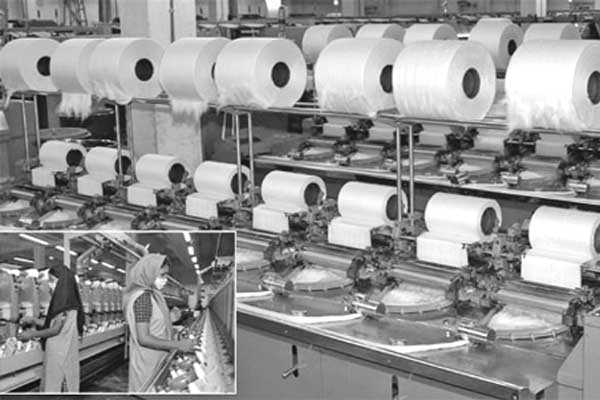 কাগজ
কাগজ মিল
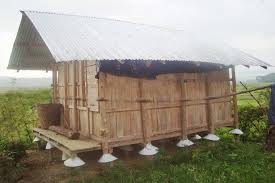 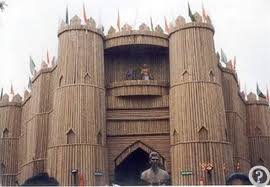 বাঁশের তৈরি ঘর
বাঁশের কেল্লা
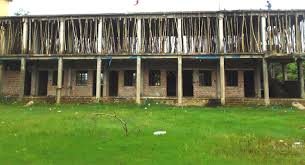 নির্মাণাধীন ভবন
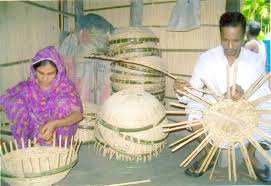 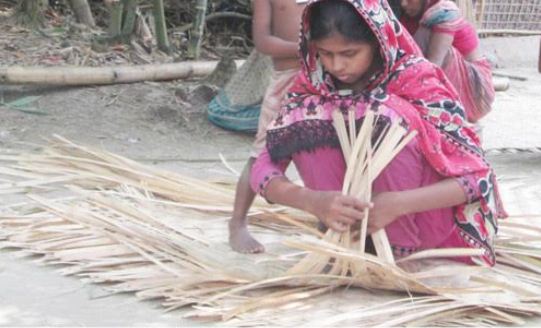 ক্ষুদ্র হস্ত শিল্প
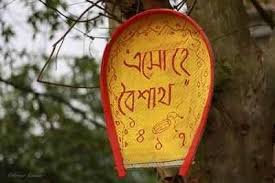 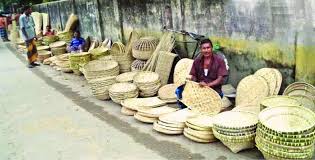 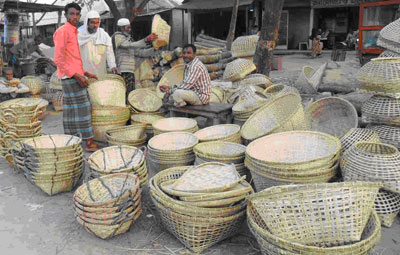 বাঁশের তৈরি বিভিন্ন জিনিস।
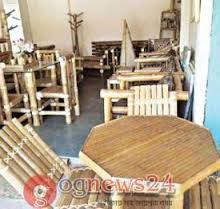 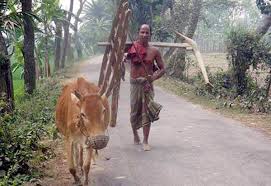 বাঁশ তৈরি চেয়ার ও টেবিল
ভিডিও টি লক্ষ্য কর---
দলীয় কাজ
১। কৃষি কাজে বাঁশের ৫টি ব্যবহার লেখ।
২।বাঁশ দিয়ে তৈরি দশটি জিনিসের নাম 
লেখ।
মূল্যায়ন
১। বাঁশ কী ধরনের উদ্ভিদ।                     
২। হস্ত শিল্প কী।
৩। বাঁশ ব্যবহার ১০টি বাক্য লিখ।
বাড়ির কাজ
1। জন্ম থেকে মৃত্যু পর্যন্ত আমাদের জীবনের সাথে বাঁশ-কিভাবে জড়িয়ে আছে তা বিশ্লেষণ কর।
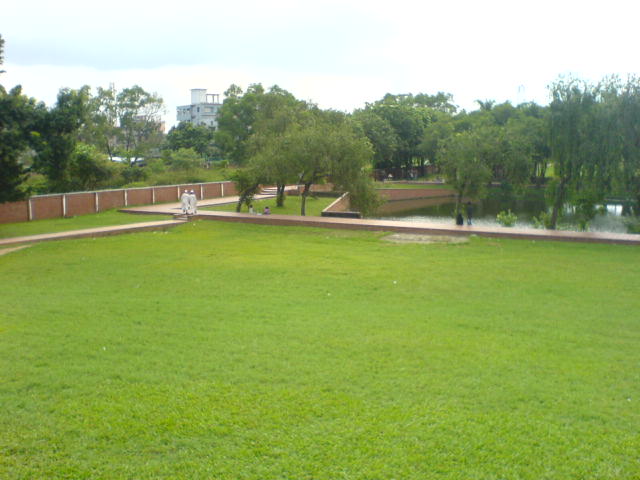 ধন্যবাদ